Long Island Population Health Improvement Project(LIPHIP)
August 11, 2016
This meeting is now being recorded.
LIHC/PHIP Establishment and Role
February 2013: Voluntarily, stakeholders from across Long Island-hospitals, both DSRIP performing provider systems, health departments, colleges, communities, faith based organizations, and more – convene to jointly work on Community Health Needs Assessments in Nassau and Suffolk Counties.
LIHC Prevention Agenda Focus Areas

Chronic Disease 
Obesity 
Preventive Care and Management
Behavioral Health as an area of overlay within intervention strategies.
September 2014: New York State Department of Health introduces the Population Health Improvement Program (PHIP).
LIHC sponsored programs and initiatives belong to LIHC member organizations and follow the collective impact model.
The  role of the PHIP team includes convening key players, building consensus, organizing projects and supporting the needs of members as related to population health strategies.
We are here for YOU!
December 2014: The Long Island Health Collaborative receives funding through the PHIP and becomes the primary work group associated with carrying out the goals of the PHIP grant.
PHIP Updates
Long Island Association-Dr. Howard Zucker
PHIP 3rd Year Work Plan
NSHC Annual Meeting: AHA Presentation on Diversity
Event Recap: Sunset Stroll at Jones Beach, July 2016
Why Eliminate Disparities, Advance Diversity?
Right thing to do
Direct link to the Triple Aim and other state/federal requirements
Save money, lower legal risks, increase revenues and add economic benefits to society.
Significant vulnerability for the field
Meet changing needs/expectations of patients/communities
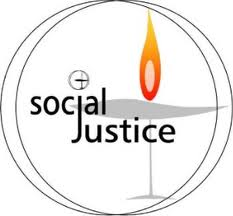 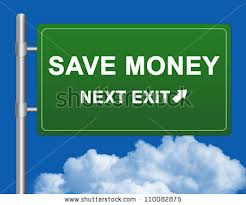 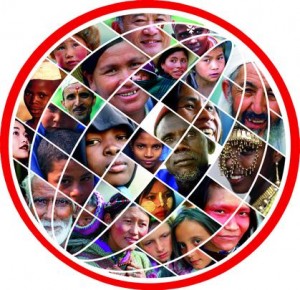 ©American Hospital Association
M. Tomás León, MBA President and CEO, Institute for Diversity in Health Management
4
Public Education, Outreach and Community Engagement
Sunset Stroll at Jones Beach, July 21st 2016
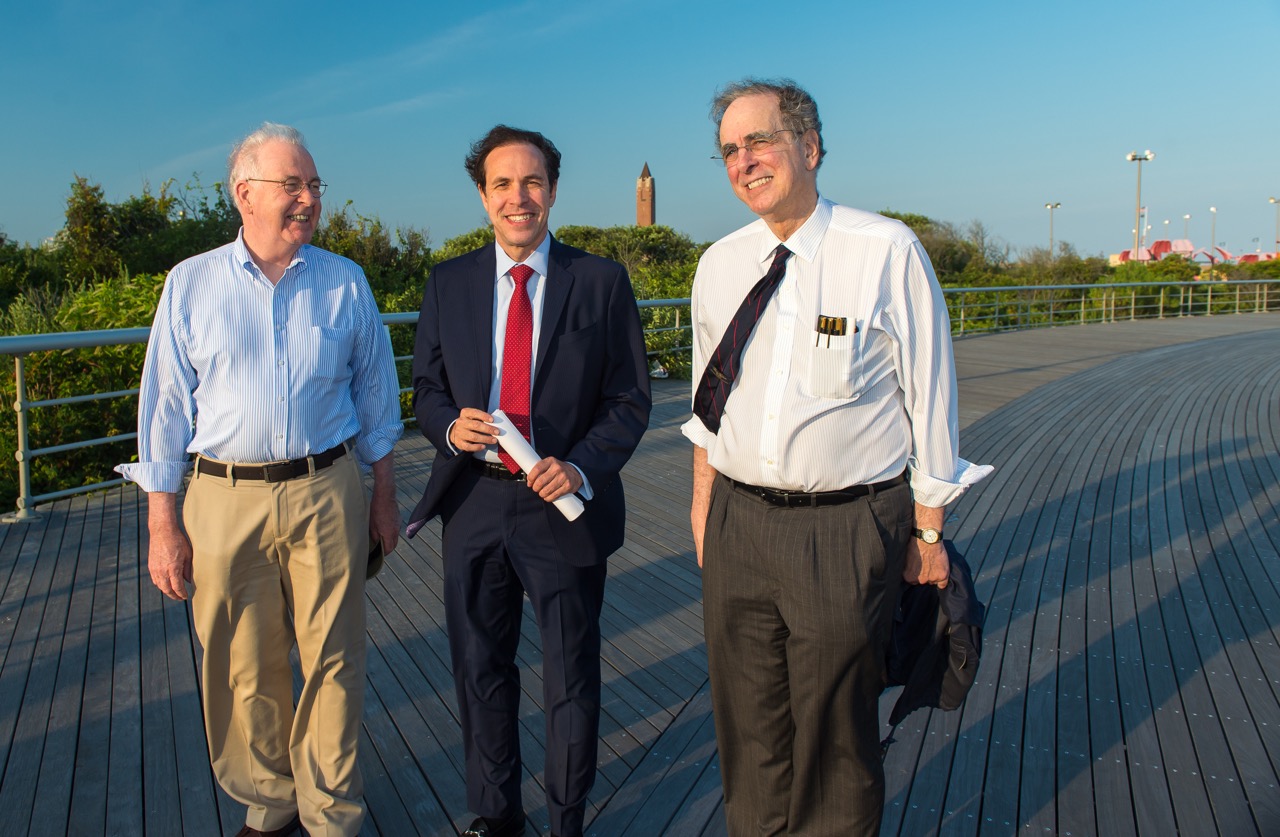 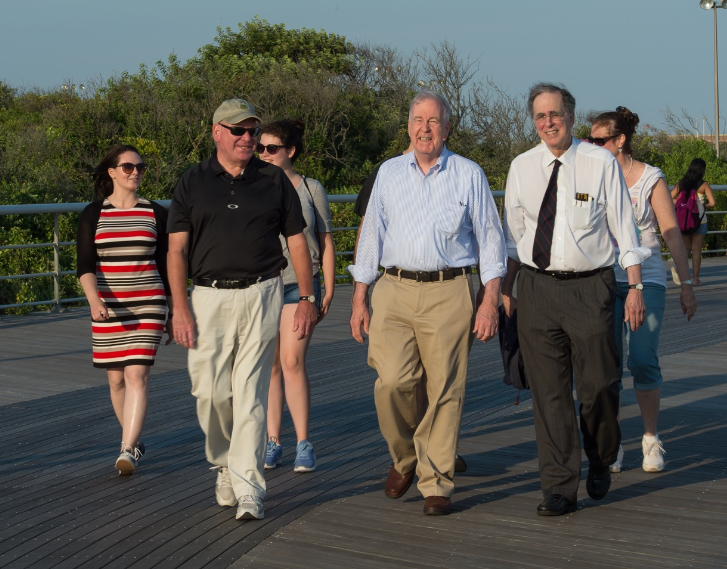 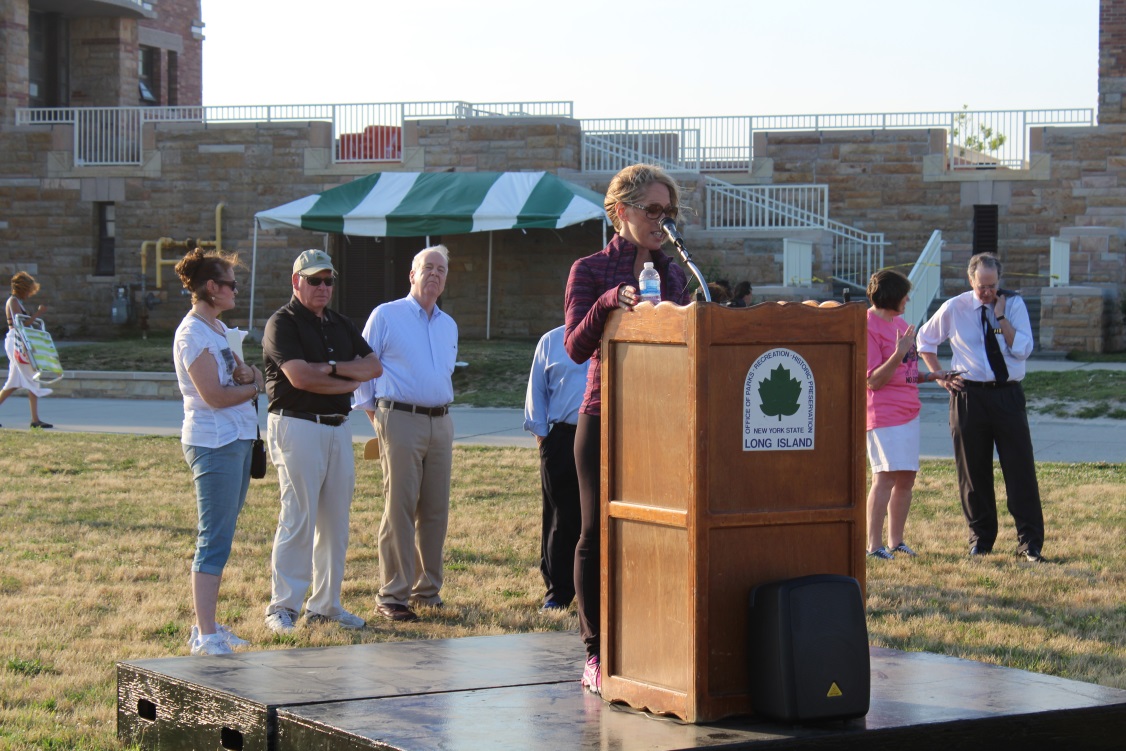 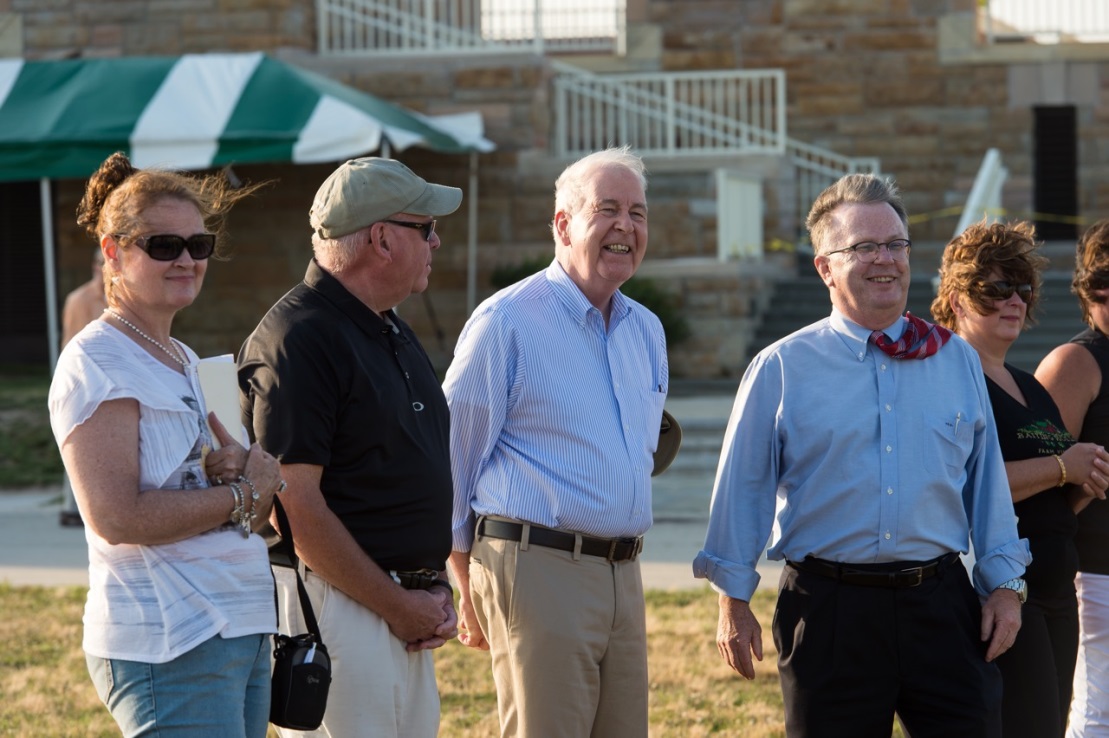 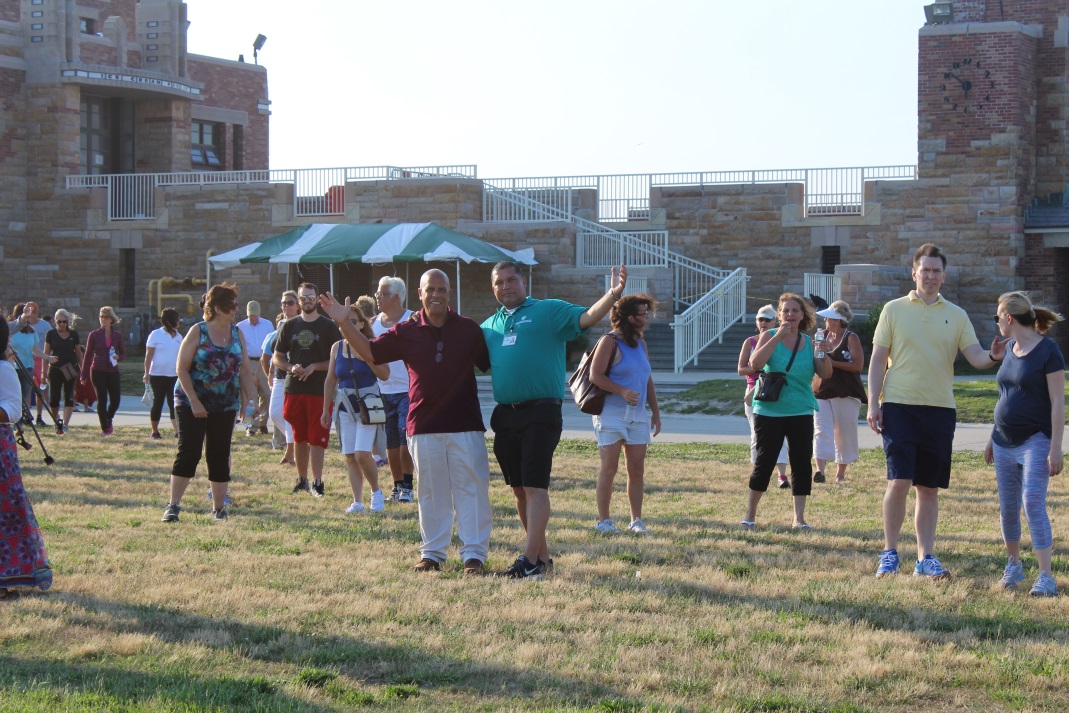 DSRIP Performing Provider System Partnerships
PPS Updates
Nassau-Queens PPS
PAC Meeting: September 15, 2016 9:30-11:30am Long Island Jewish Medical Center
Suffolk Care Collaborative
Project 2ai: Community Consumer Advisory Council
Project 4bii: NYS Prevention Agenda Alignment on Community Facing Webpage
Community Engagement Plan & Agency Coordination
Greater New York Hospital Association: Cultural Competency Training Sessions
PAC Meeting September 26, 2016 1-3pm Islandia Marriot
Building Bridges Events Fall 2016
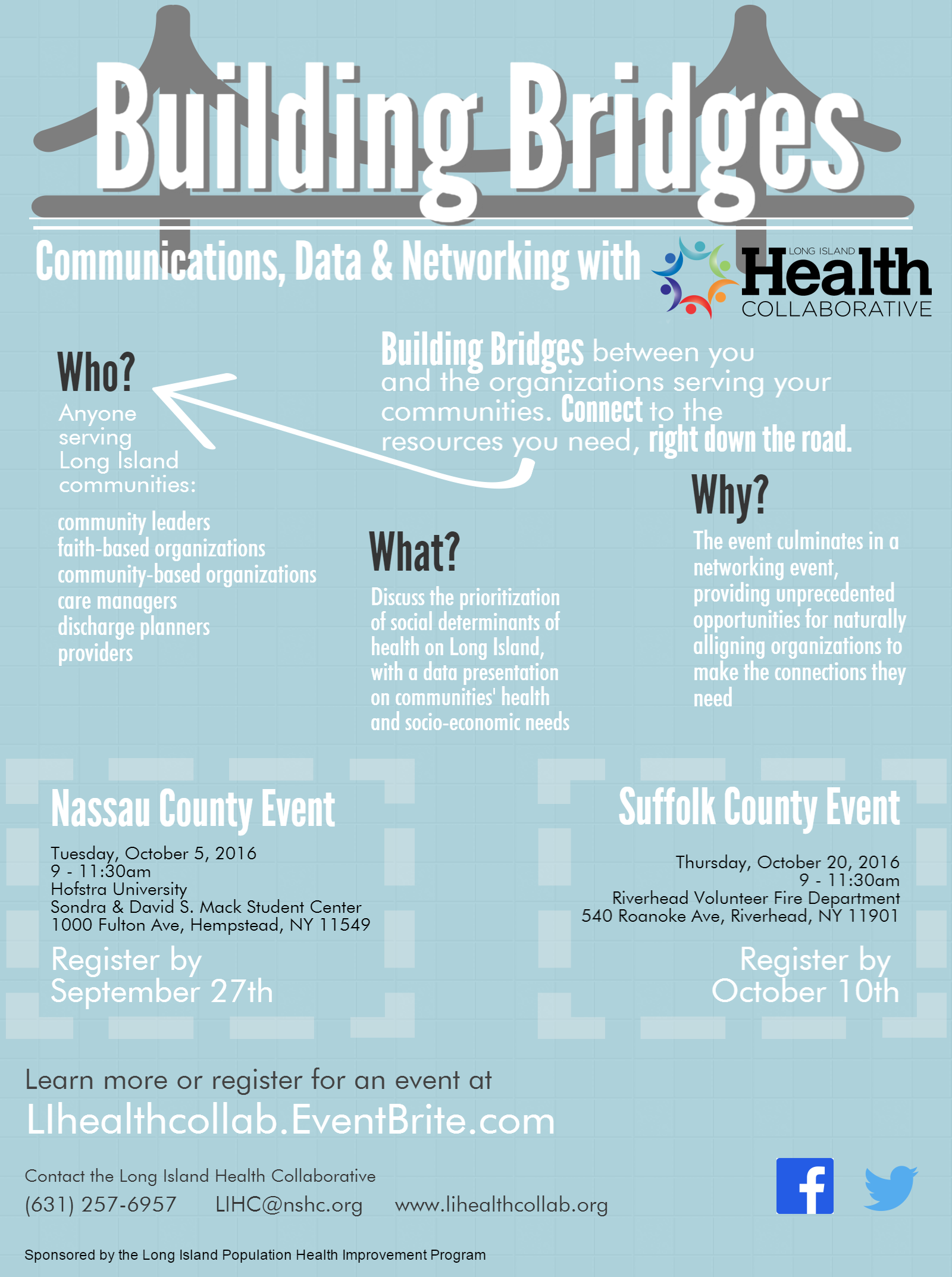 Growth of LIHC Membership
Membership
NYS DOH Healthy Resources
Networking Event Blast VS. LIHC Calendar
Networking Event Blast: To promote member fundraising or networking events
LIHC Calendar: Those events focused on learning about health resources or participating in healthy activities
LIHC Website, Portal and Social Media
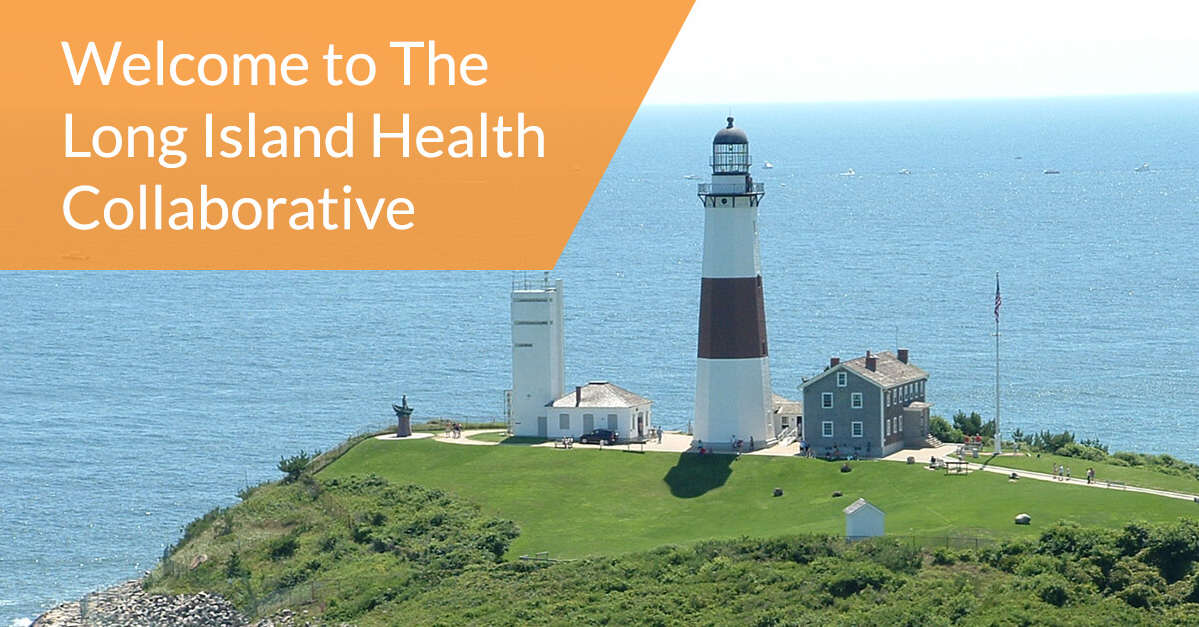 Social Media Engagement Report
Total likes: 546
Net likes: 136
Organic:  56
Boosted likes: 80


Total Reach: 107,793
Organic: 19,065
Boosted: 88,728
Total Post Engagement: 2583
Facebook
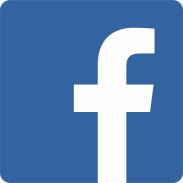 July Total Posts: 21
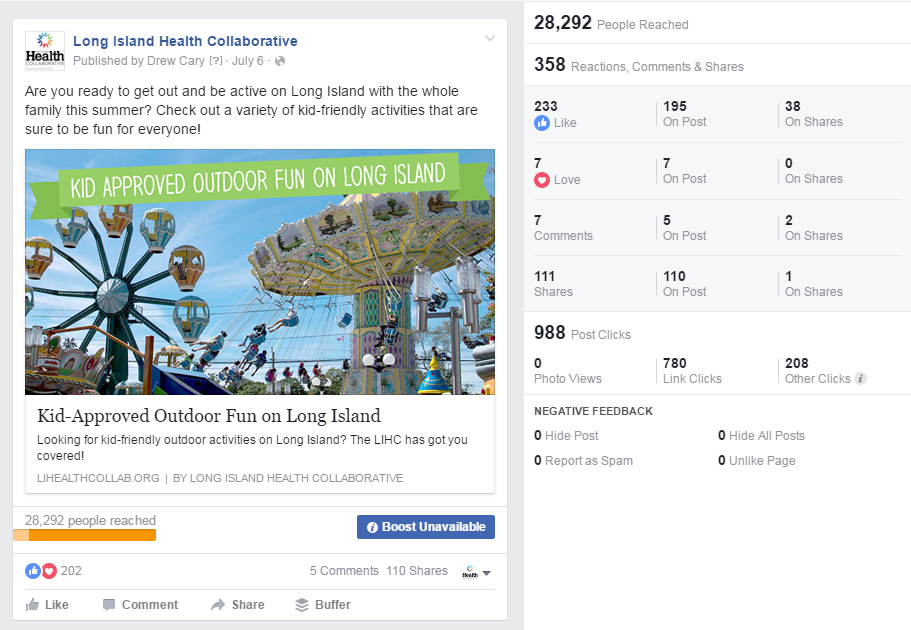 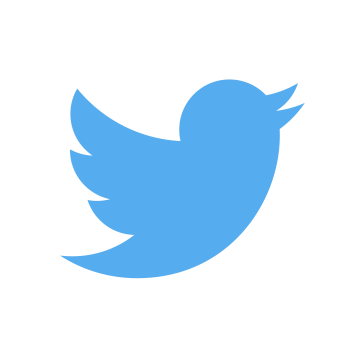 Twitter
Total followers: 	  197
Net followers: 	  9
Impressions: 	  67,500
Profile visits: 	  561
Mentions by others: 22
July Total Tweets: 48
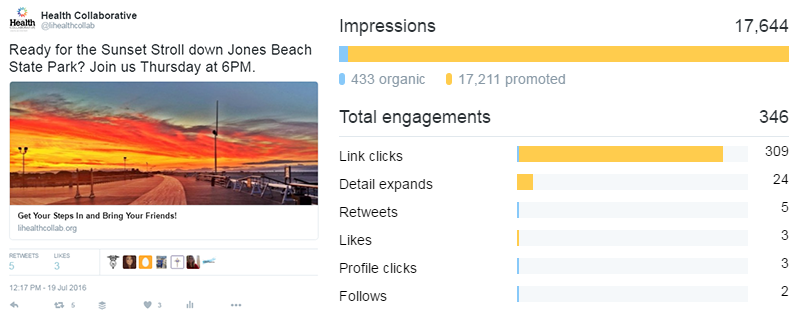 Definitions
Net Likes/Followers – Net likes are the number of new likes minus the number of unlikes, giving us our total outcome.

Organic vs Boosted likes – Boosted likes are categorized as likes that occur within 1 day of viewing an advertisement, or 1 month (28 days) after clicking an advertisement. All other likes are considered organic.

Facebook Reach – Total reach is defined as the number of people who were served any activity from our Facebook Page including posts, posts to our Page by other people, Page like ads, and mentions.

Engagement – When a person interacts with a social post, by liking it, clicking on a link, expanding the text, clicking through the profile page, etc., these are considered engagements. 

Twitter Impressions – An impression happens each time a users see our tweet in their Twitter feed.
Public Education Outreach & Community Engagement
Promotion of Are You Ready, Feet? ™
#ReadyFeet
Community Event Promotion
Next Workgroup Meeting: 
To discuss website updates, community calendar, and promotion of building bridges
LIHC Rubric for Community Event Promotion
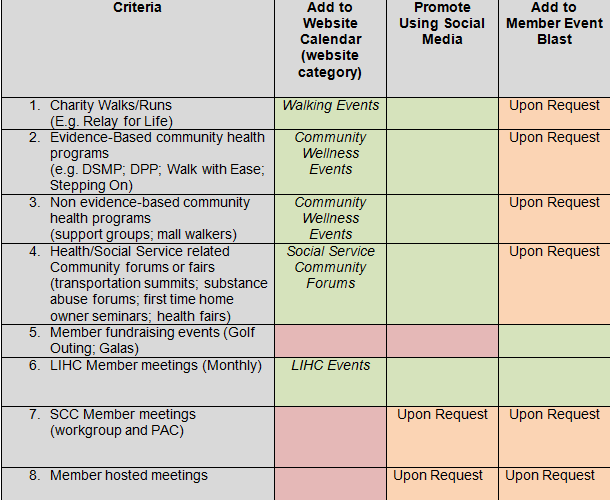 Community Event Calendar
Walking Events: Includes any opportunity where walking is the activity of focus. This category may include free community walking events or larger fundraising events where registration is required. 

Community Wellness Events: Includes events focused on disease prevention and overall health wellness strategies. This may include exercise programs (Zumba or yoga) support groups (for those living with a chronic disease), health management programs (Diabetes self-management program, Walk with Ease) prevention programs (smoking cessation, cancer screenings) and farmers markets.

LIHC Sponsored: Any event coordinated by the Long Island Health Collaborative and its partners. Includes monthly collaborative meetings, networking events, community walks and beyond. 

Social Service Programs: Any event where social determinants of health are addressed. This may include transportation summits, community forums, first time home owner seminars, insurance enrollment sites, etc.
LIHC Hashtags
#readyfeet
#healthcollab
Academic Partners Workgroup
LIHC Engagement Activation Partnership (LEAP)
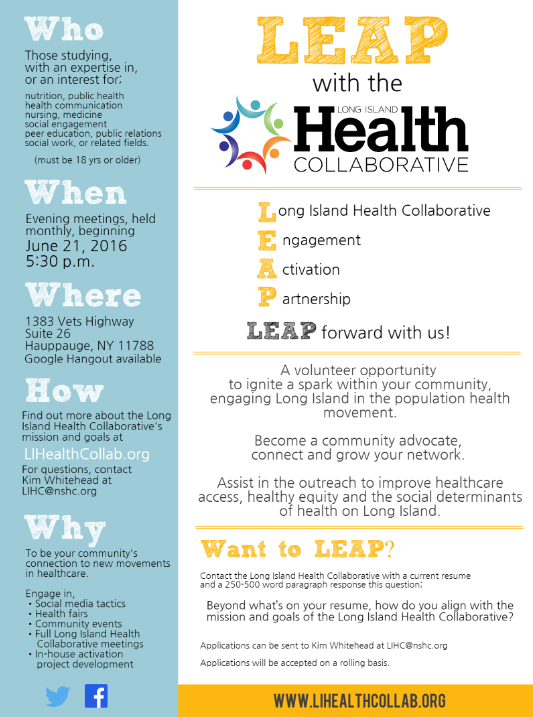 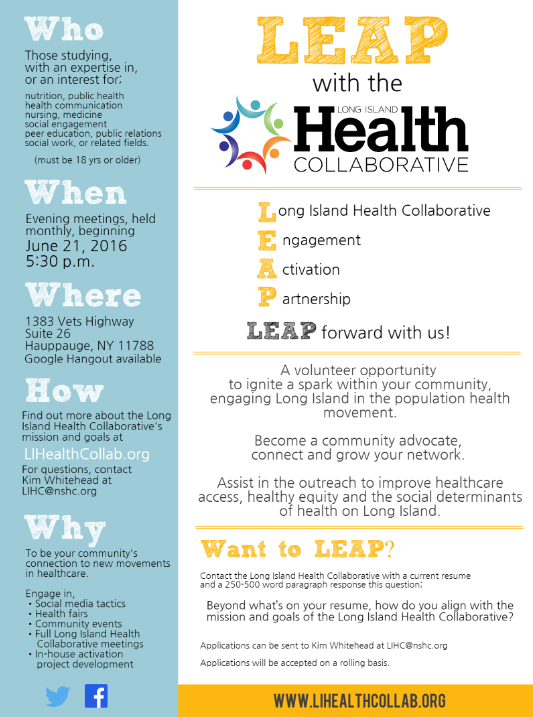 Committee Description: This committee is comprised of students and community advocates who hold a vested interest in improving access, health equity and social determinants of health care within communities on Long Island.  The purpose of this committee is to light a spark in community members around population health and healthy living.  Volunteers must be 18 years of age or older.
Target Audience: Cross-representation from academic institutions and multi-disciplinary fields of expertise on Long Island.
Audience may include, but not limited to, those with an expertise or interest in: nutrition, health communication, public health, nursing, medicine, social engagement, peer education, general communications or public relations. 
Member Expectations: Attendance at evening monthly meetings; regular review of participation in activities
LIHC Activation Engagement Partnership
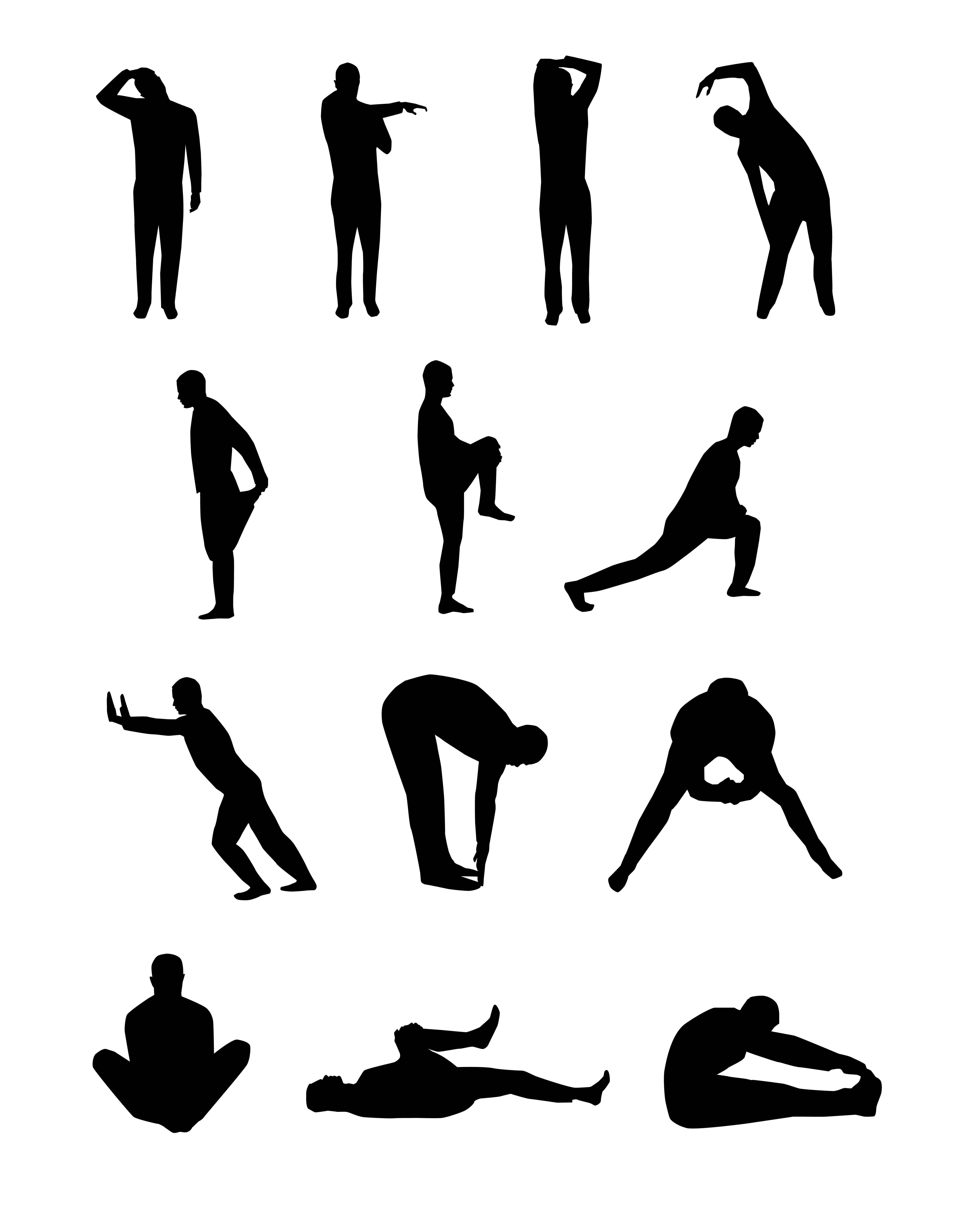 10 Minute Stretch Break & Sign up for Workgroup Participation
Complete Streets/Nutrition and Wellness
Creating Healthy Schools and Communities Grant NYS DOH
Eat Smart, New York (ESNY), USDA
PHIP Leveraging Existing Partnerships: Google Poll Response
Island Harvest Summer Lunch Sites
Partnership Google Poll
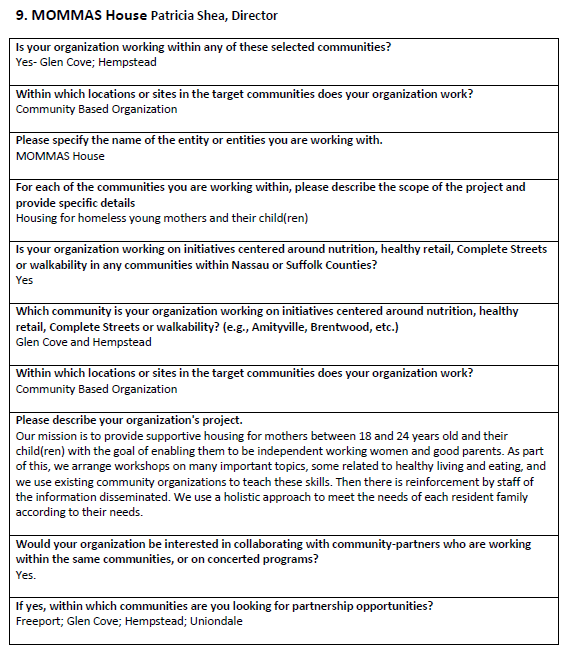 Cultural Competency/Health Literacy Workgroup
Update on CCHL Vendor and Training
Behavioral Health Workgroup
Workgroup Goal: Provide opportunities for Mental Health and Substance Abuse education to health professionals of all disciplines  and members of the Long Island Health Collaborative. 
Wednesday August 17, 10:30am
Behavioral HealthPart I-Mental HealthPart II- Substance Abuse (September Meeting)
Quick Facts about Mental Health
In 2012 Long Island had
389,268 adults with “Any Mental Illness”
150,732 adults with “At Least One Major Depressive Episode”
68,329 adults with “Serious Mental Illness”
77,248 adults with “Serious Thought of Suicide”

In 2013 Long Island had
391,409 adults with “Any Mental Illness” (+.55%)
151,545 adults with “At Least One Major Depressive Episode” (+.54%)
68,703 adults with “Serious Mental Illness” (+.55%)
77,749 adults with “Serious Thought of Suicide” (+.65%)
*Source: Conference of Local Mental Hygiene Directors Behavioral Health Information Portal— National Survey on Drug Use and Health (NSDUH)
The Effect of Mental Health on the Population – National Survey on Drug Use and Health – Estimated Prevalence of the 18+ Population
*Source: Conference of Local Mental Hygiene Directors Behavioral Health Information Portal— National Survey on Drug Use and Health (NSDUH)
ICD 9 Codes Used
Mental Diseases and Disorders-primary diagnosis (ICD 9):
Psychosis (290-299) 
Neurotic disorders, personality disorders, and other nonpsychotic mental disorders (300-316)
Mental retardation (317-319)

Excluding: 
291.0-291.9 - Alcohol induced mental disorders; 
292.0-292.9 - Drug induced mental disorders; 
303.0-303.9 - Alcohol dependence syndrome; 
304.0-304.9 - Drug dependence syndrome. 

Self Inflicted Injury E-Code (ICD 9):
Suicide and Self-Inflicted Injury (E950-E959)
Mental Health Indicators
*Prevention Agenda Dashboard (2013-2018)
**SPARCS Database 2012-2014
Average Age Adjusted Mental Disease and Disorder 
Rates by Gender
**SPARCS Database 2012-2014
Average Age Adjusted Mental Disease and Disorders Rate by Race/Ethnicity
**SPARCS Database 2012-2014
Average Age Adjusted Mental Disease and Disorders Rate by Race/Ethnicity
**SPARCS Database 2012-2014
Average Age Adjusted Self-Inflicted Injury
Rates by Gender
**SPARCS Database 2012-2014
Average Age Adjusted Self-Inflicted Injury Rate by Race/Ethnicity
**SPARCS Database 2012-2014
Average Age Adjusted Self-Inflicted Injury Rate by Race/Ethnicity
**SPARCS Database 2012-2014
Substance Abuse
Speaking with other PHIPS to determine which codes belong in this category so that all of our calculations are consistent
Data Workgroup Continued..
Wellness Portal and Complementary Training Session for Wellness Survey Use
Grant Opportunities
New York State Innovation Model (SIM): Linking Interventions for Total Population Health
New York State Health Foundation Sponsoring Conference Participation in Support of Healthy Communities
Questions/Feedback?
Upcoming Meetings
September 14, 2016: 2:30-4:30pm
October 13, 2016: 9:30-11:30am
November 9, 2016: 2:30-4:30pm